1995
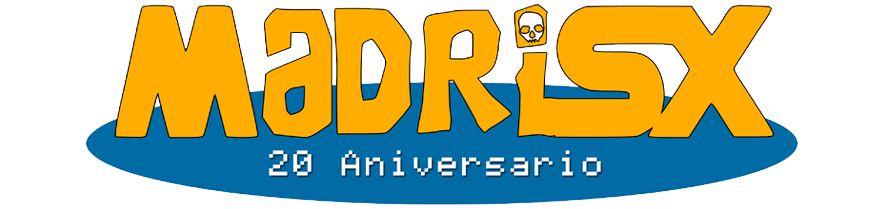 El 14 de mayo, víspera de San Isidro, nacía la reunión de usuarios de MSX en Madrid siguiendo la estela de Barcelona.

La organizaba el extinto club MSX Power Replay con ayuda de Majara Soft. 

La gran novedad fue el Moonsound (Chip de sonido OPL4 para MSX).

Asistieron 26 usuarios desde toda España…
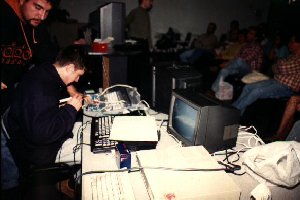 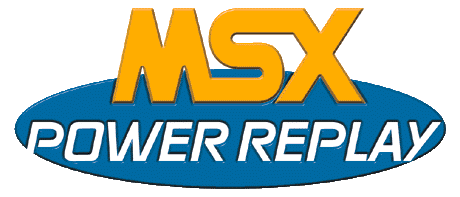 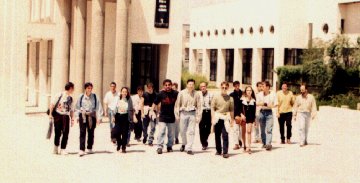 1995
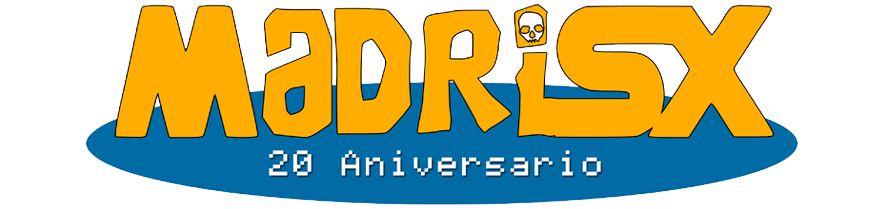 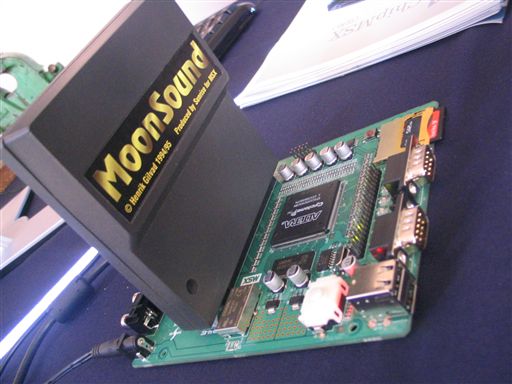 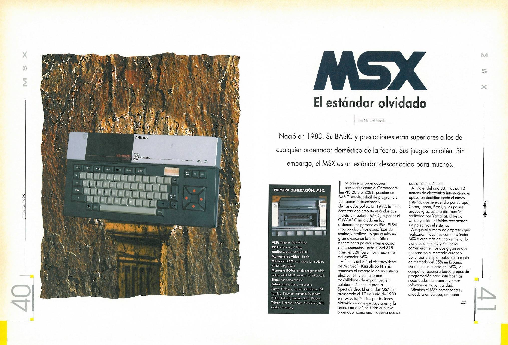 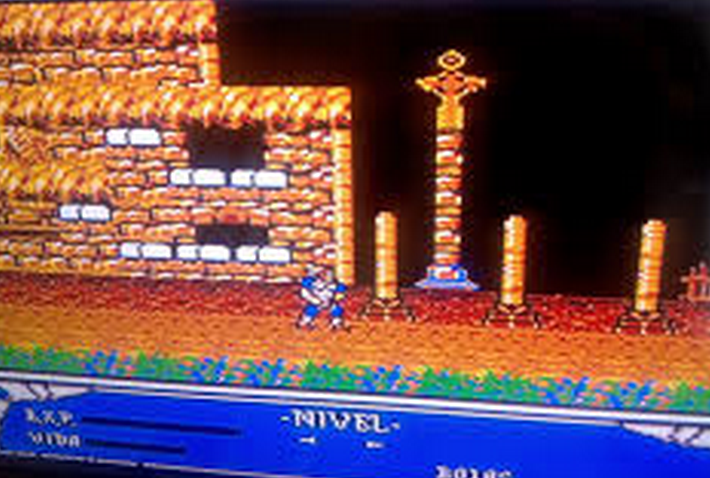 1996
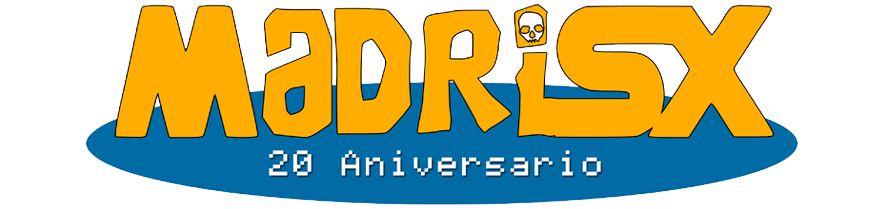 En febrero tuvo lugar de nuevo la RU de MSX de Madrid, se duplicó la cifra de visitantes (67) y cambiamos al formato exposición con mesas de visita libre y presentaciones bajo horario en la mesa de los expositores.

Creció enormemente el número de expositores que nuevamente venían desde todos los rincones de la península.
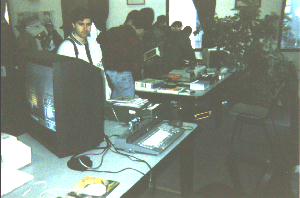 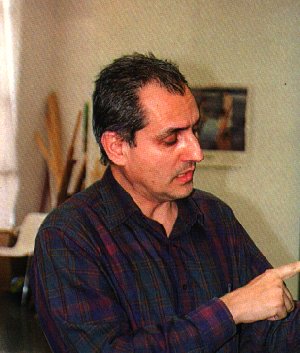 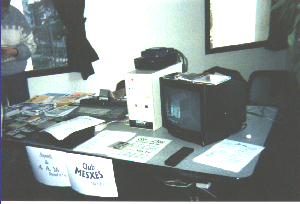 En esta edición hubo un buen número de novedades y resultó muy agradable la visita.

La RU se afianzaba…
1996
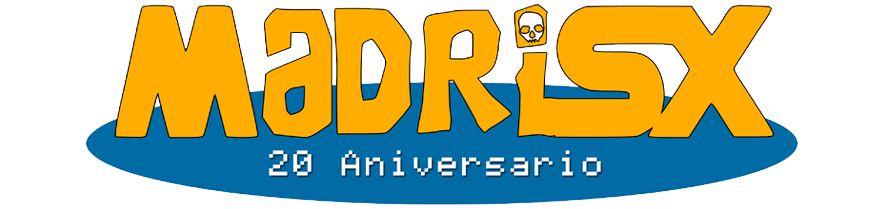 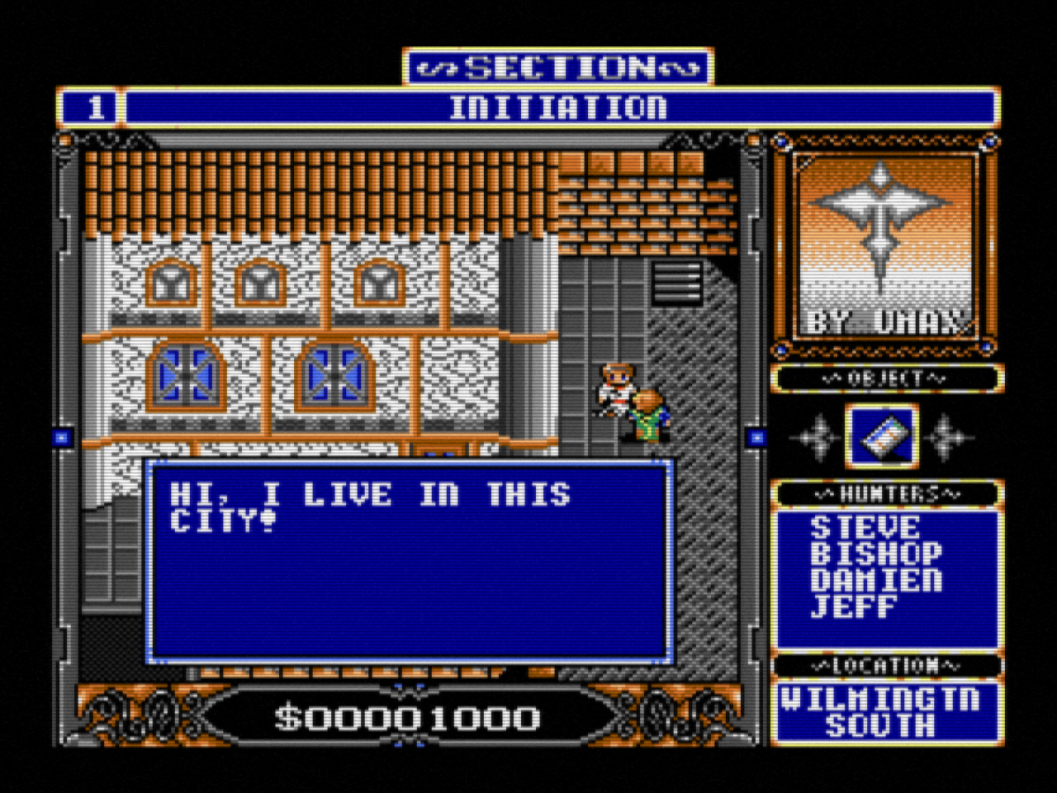 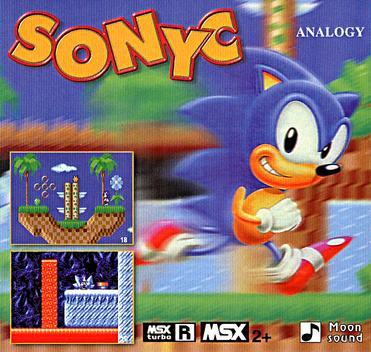 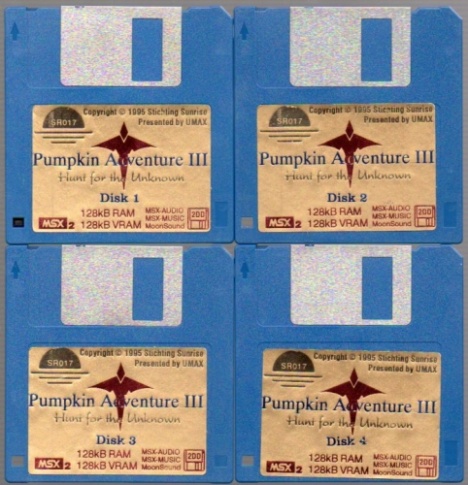 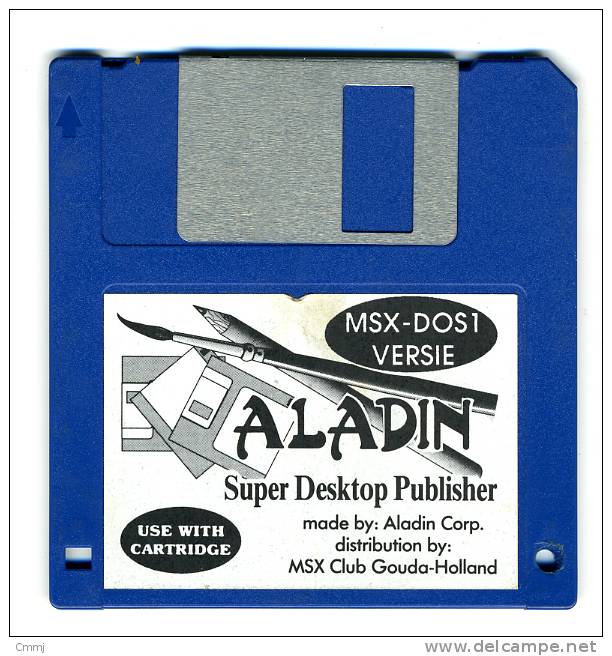 1997
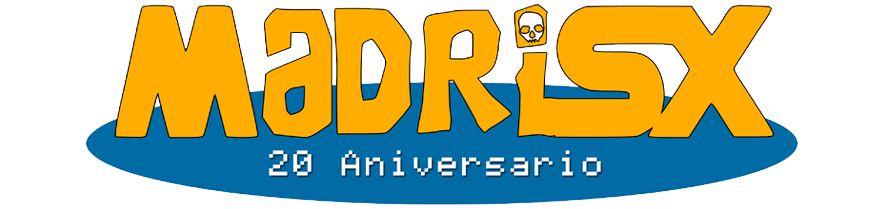 En realidad se celebró en diciembre de 1996 y resultó ser un truño de edición.Incluso las fotos que tenemos son de una calidad deplorable. 60 usuarios acudieron a esta cita.La gran novedad: el interfaz IDE para MSX:
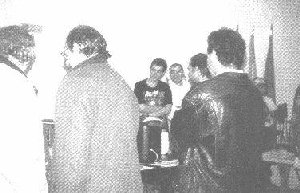 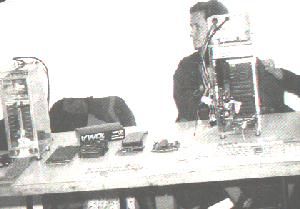 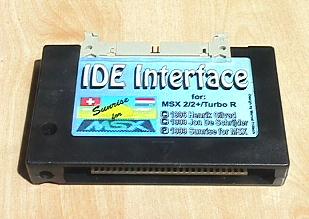 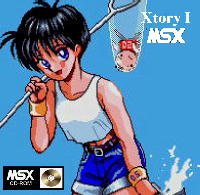 1998
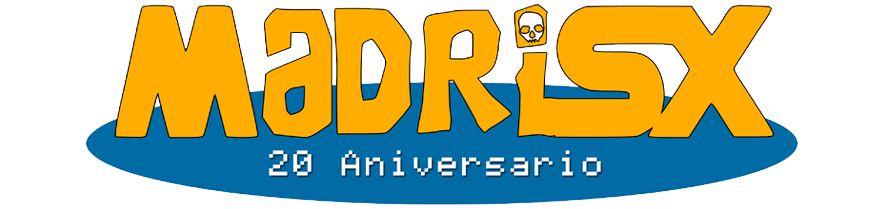 Renace la RU con el nombre de “MadriSX”, la feria del MSX en Madrid…

Por fin encontramos una identidad.

Nacen las pequeñas conferencias y talleres.
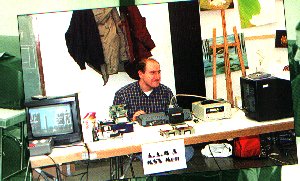 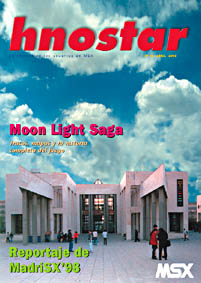 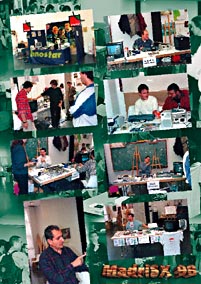 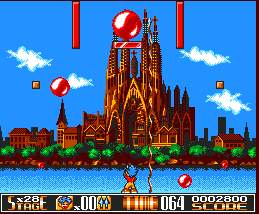 1999
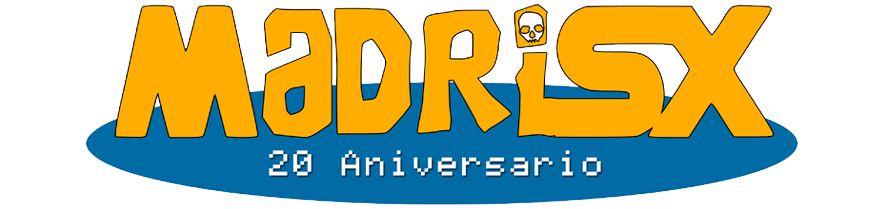 ¡¡Por fin superamos los 100 visitantes!!

Vinieron por primera vez visitantes de fuera de España, en esta ocasión Sunrise for MSX… 
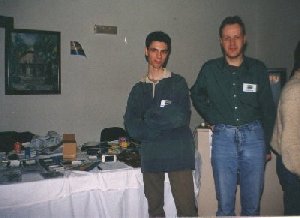 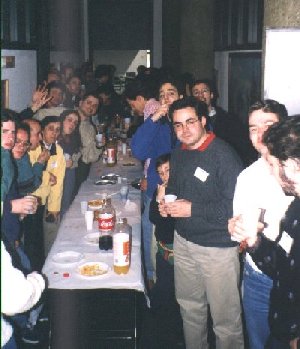 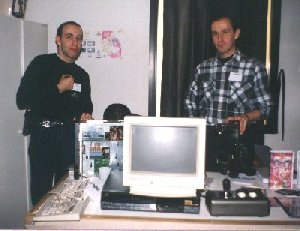 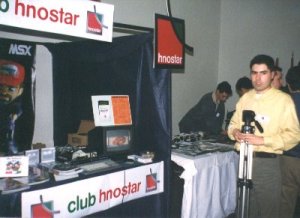 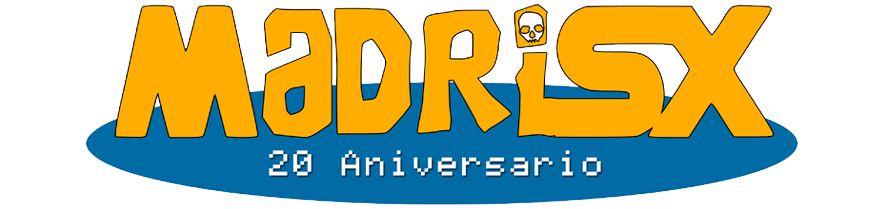 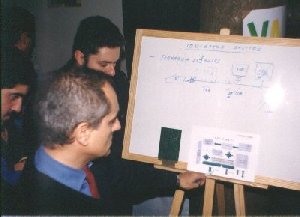 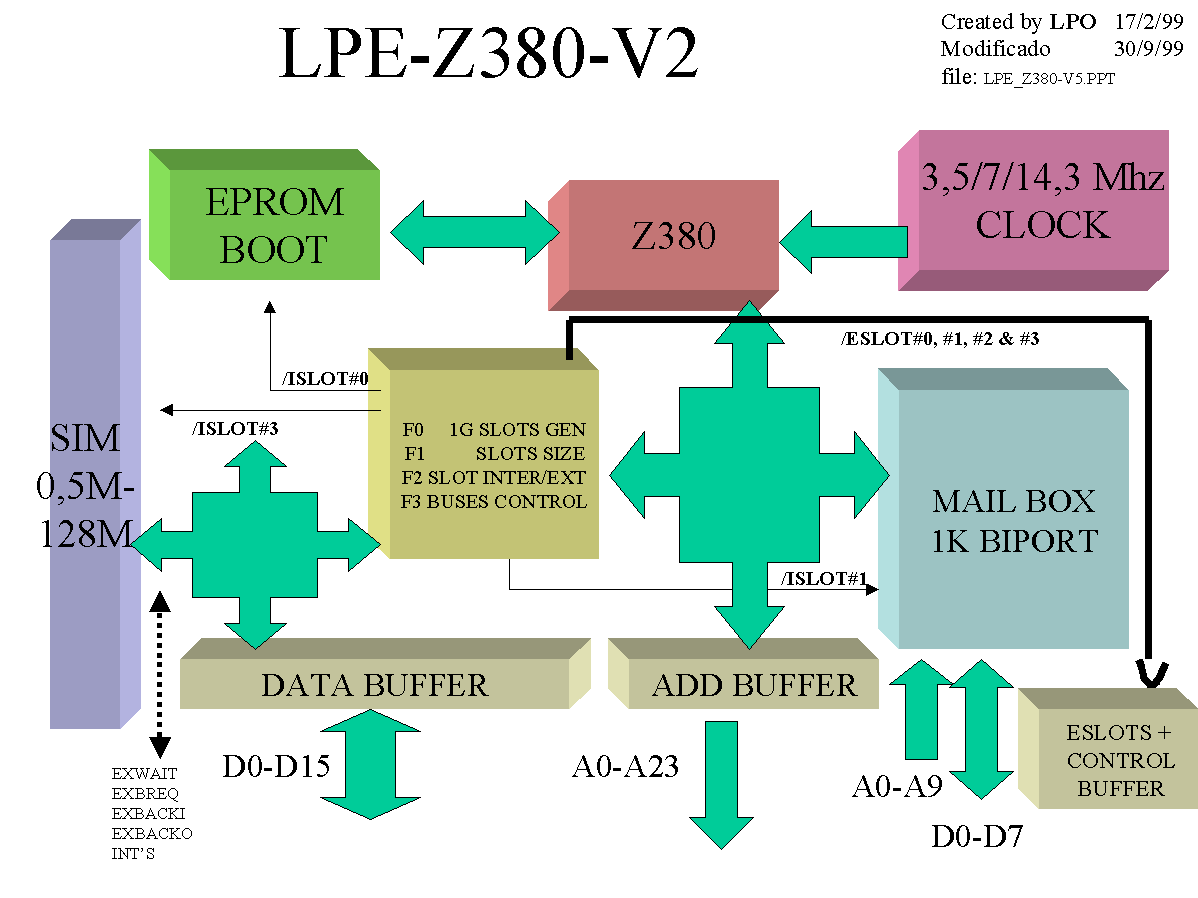 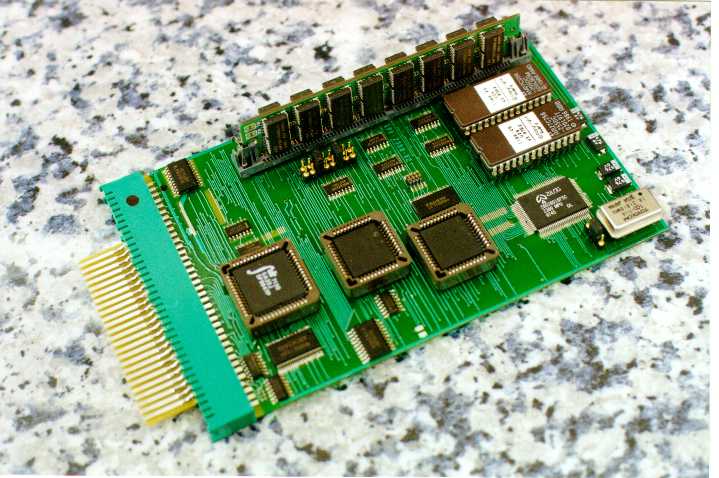 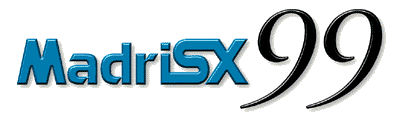 1999Especial Aniversario
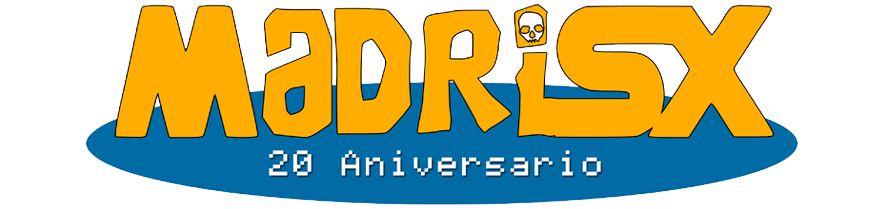 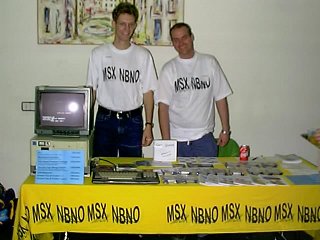 ¡A falta de una RU, en 1999 hubo dos!
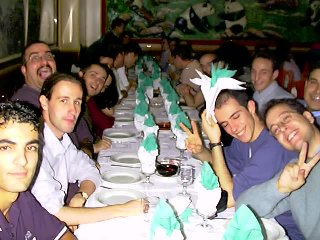 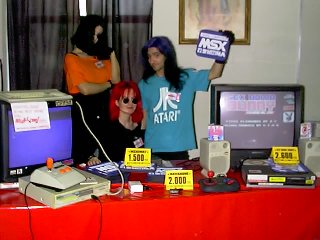 2000
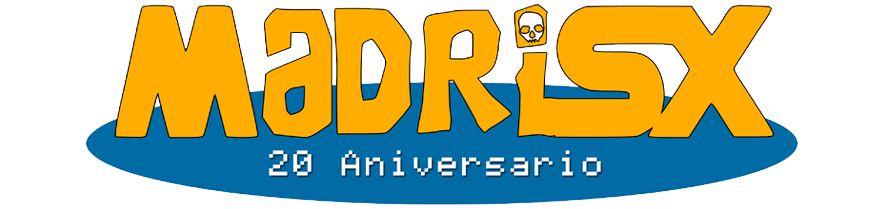 Último año en el CC Fernando de los Ríos del barrio madrileño de Aluche…
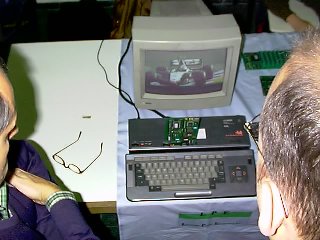 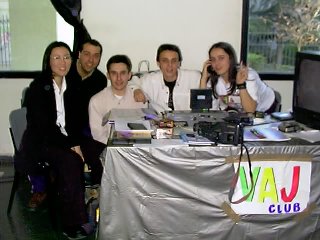 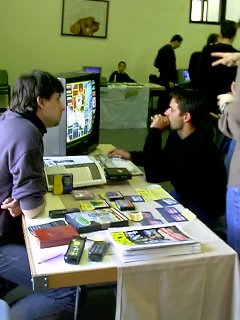 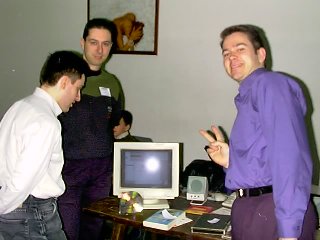 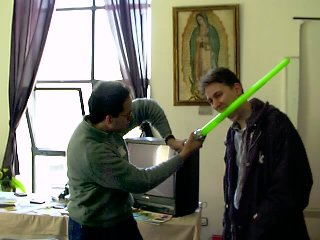 2001
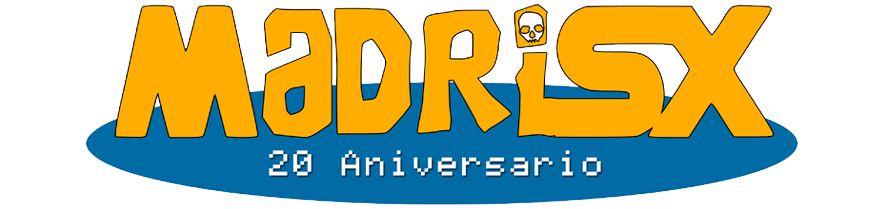 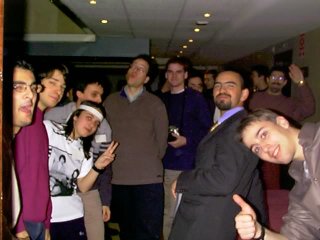 Por un “accidente” se celebra en el hotel HUSA Chamartín… 

58 visitantes, un triste registro…

¡Patrocina Matra! … por primera vez vienen coleccionistas…
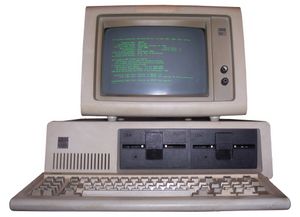 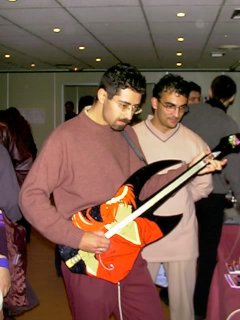 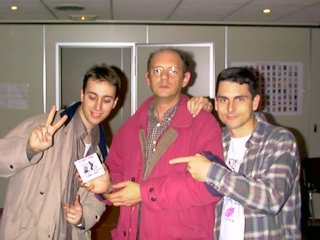 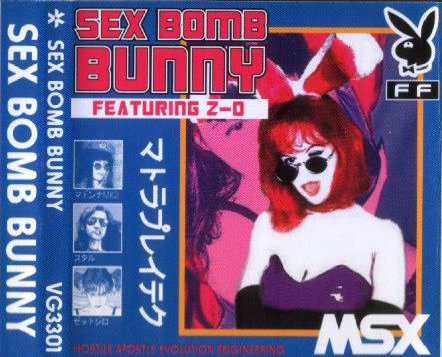 2002
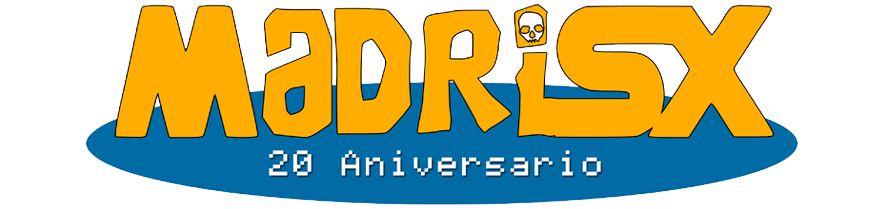 Nuestro primer año en el CC “El Greco”, el que sería el hogar de las primeras ediciones de RetroMadrid.  ¡116 visitantes! y el famoso pateamiento de un Spectrum :-P               
                                            ¡ Primera edición con 
		              entrada gratuita!
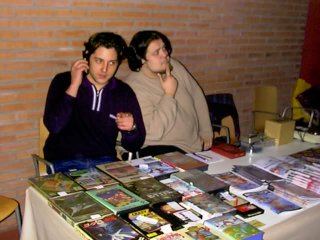 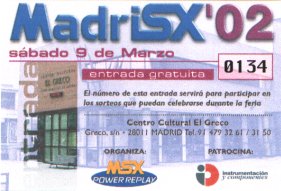 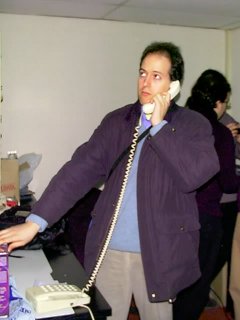 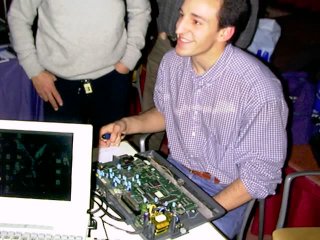 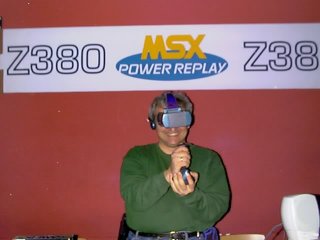 2003
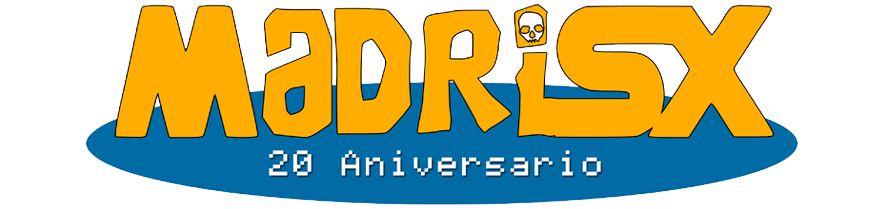 Esta será la última MadriSX a secas… 

Vienen grupos de MSX de Holanda, destaca el MSX Resource Center y un usuario de Dinamarca (!!)

86 visitantes, de nuevo cobramos entrada… MadriSX necesita un revulsivo.
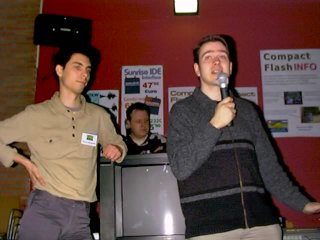 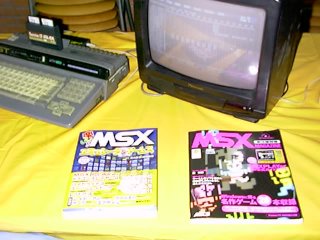 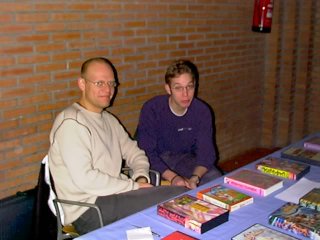 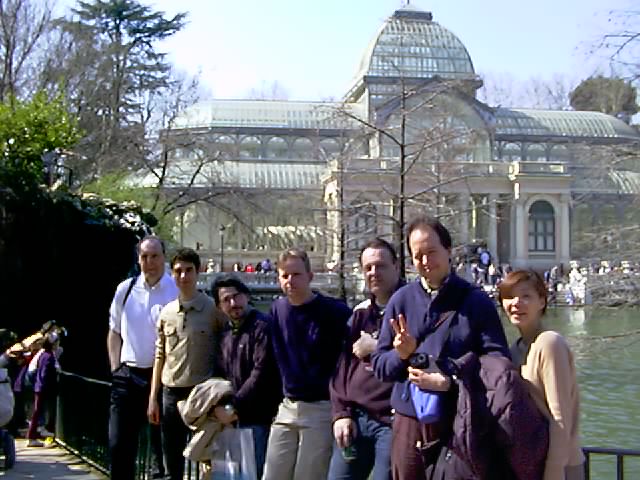 2004
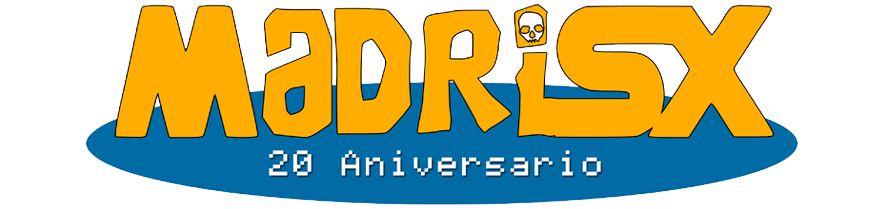 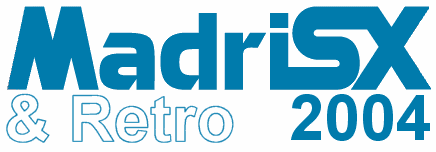 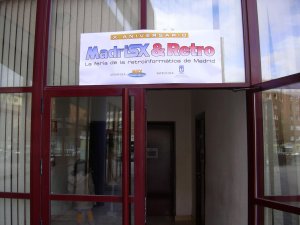 Nace MadriSX & Retro, el auténtico germen de la revolución retroinformática…144 visitantes y una gran variedad de sistemas 

Organizamos unos divertidos campeonatos en la pantalla gigante y nace el famoso sorteo de material retroinformático… ¡con entrada gratuita!
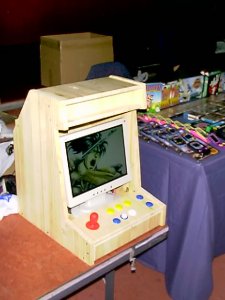 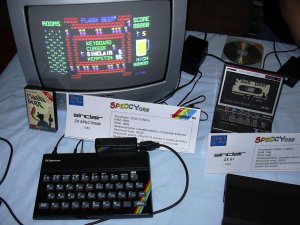 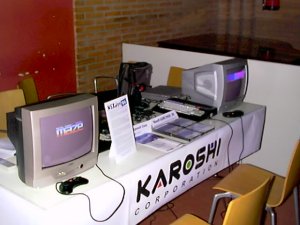 2005
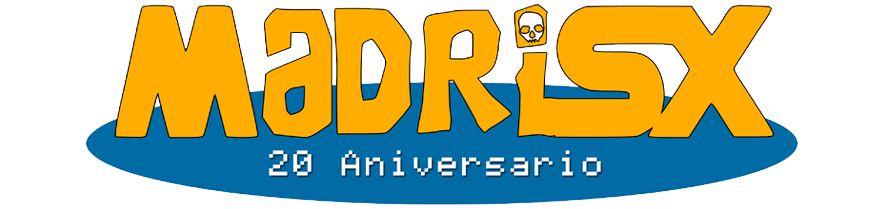 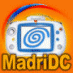 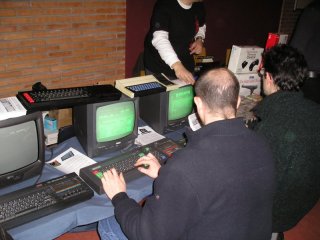 307 visitantes, ¡MadriSX cumple 10 años!

Se amplia el espacio al máximo y se integra un nuevo área dedicada a Dreamcast. Nacen las “maratones de preservación” y los primeros grupos multisistema 
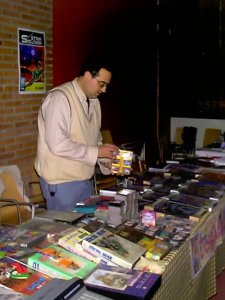 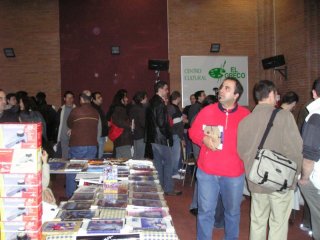 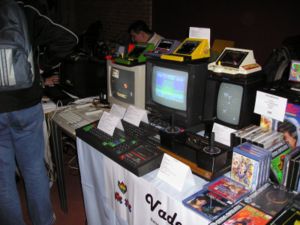 2006
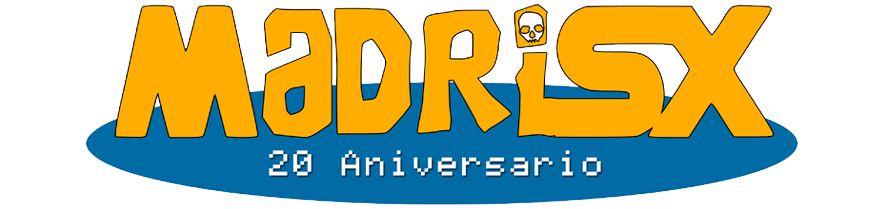 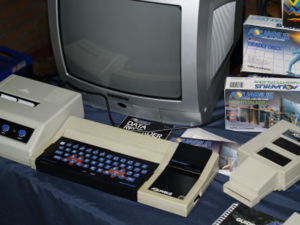 396 visitantes y esto se nos empezaba a ir de las manos a los cuatro gatos que organizábamos la feria…

Comienzan a asomar programadores de la “edad de oro del soft español”.


	Gracias a RetroEuskal recuperamos 	las charlas y conferencias que desde
	hacía años no tenían lugar.
	Este año se presenta el proyecto de 
	asociación “MadriSX.org”, lo que 	sería el germen de la Asociación de 	Usuarios de Informática Clásica.
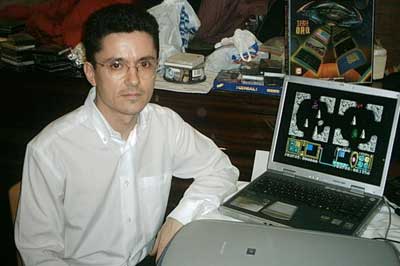 2007
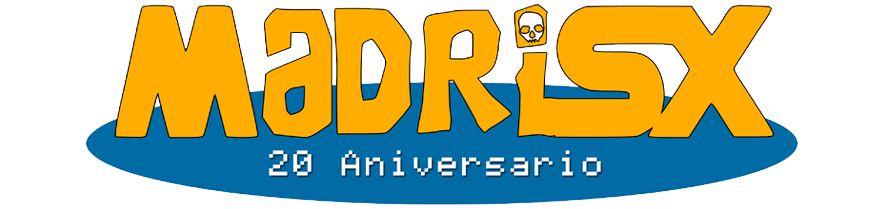 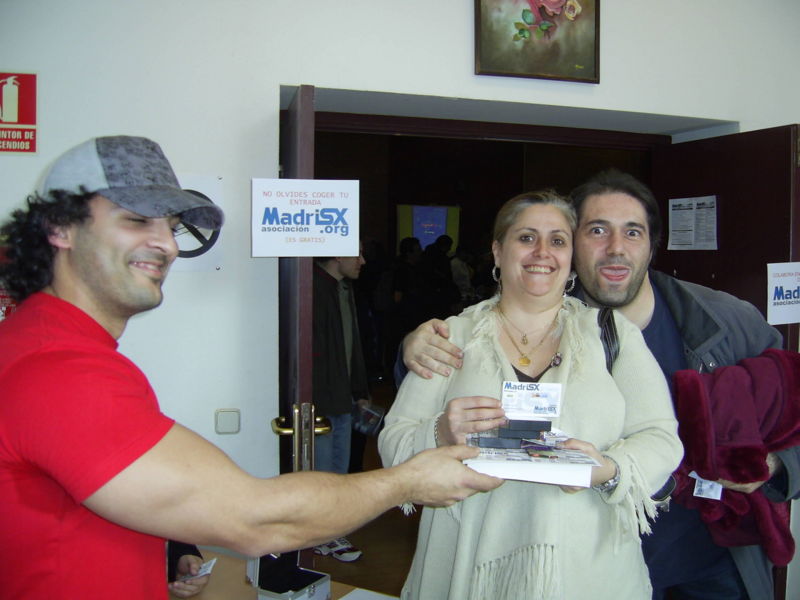 434 visitantes en la (casi) última MadriSX de la historia.

El club MSX Power Replay cedió el testigo a “MadriSX.org”, con una organización híbrida que no dio buenos resultados.

        La prensa empieza a acudir con interés.
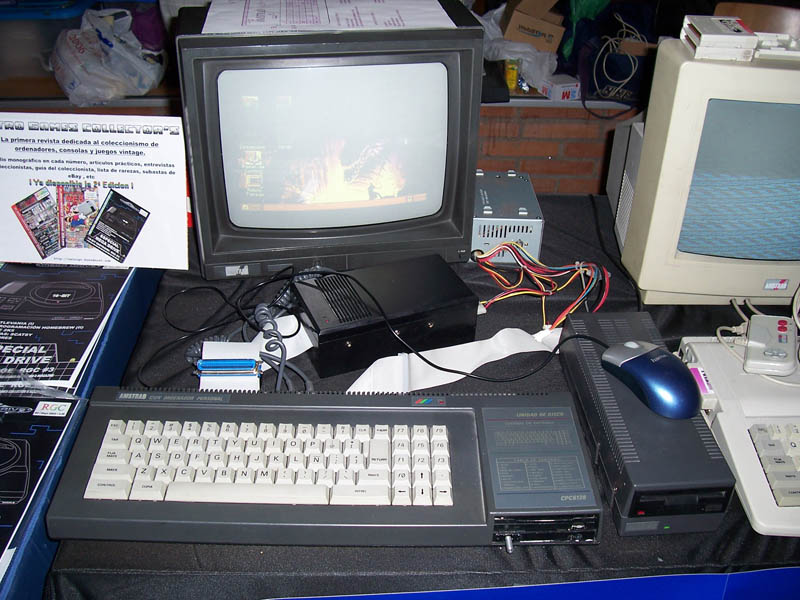 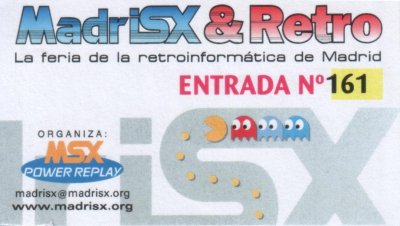 2008
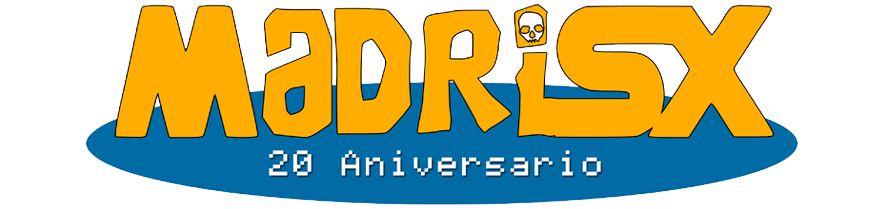 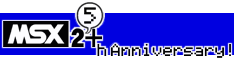 Es hasta ahora la última edición de la “MadriSX”, organizada con motivo del 25 aniversario del MSX.

Acude desde Japón la MSX Association.

Se celebró poco después de la
primera edición de RetroMadrid.
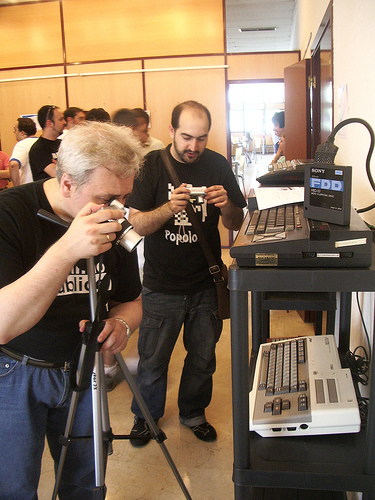 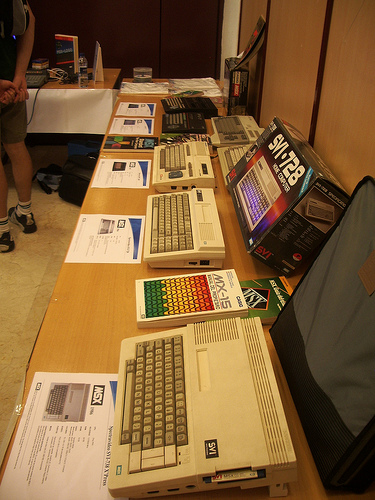 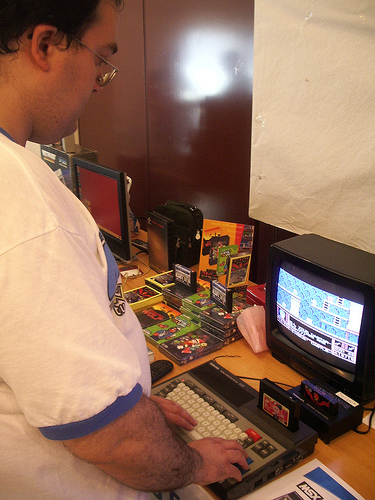 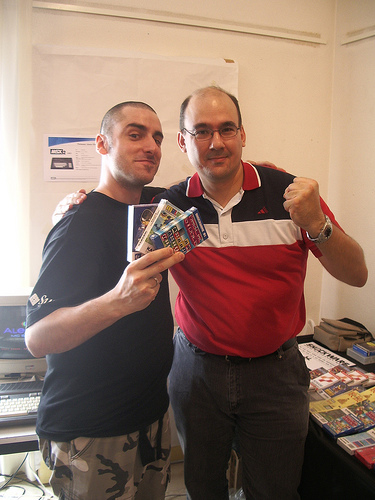 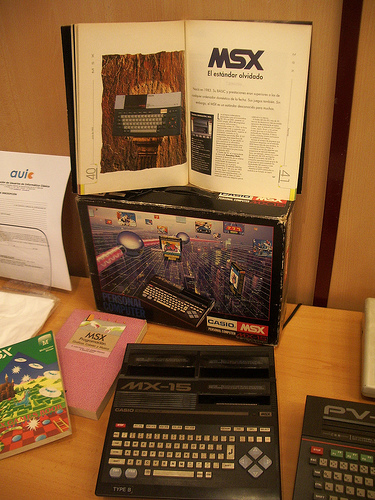 ¡¡2015 GRACIAS!!
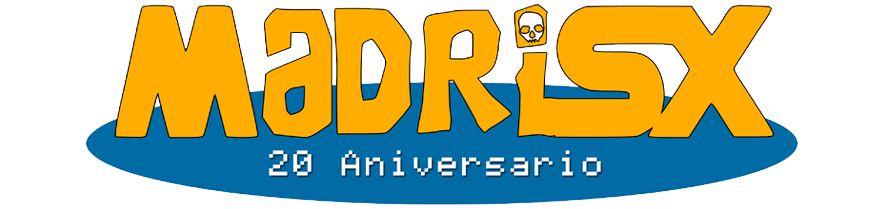 M20adsas
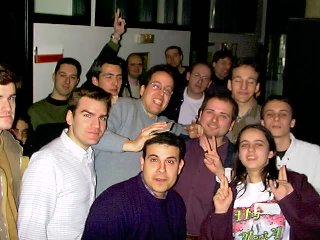 20 años son 7305 días, que visto así no son nada… 
Ahora piensa en todo lo que ha cambiado en tu vida: amigos, hijos, familia, nuevos ordenadores…
MadriSX es el origen de la “retrosociedad” que conoces y este es un homenaje a los que lo hicieron posible…
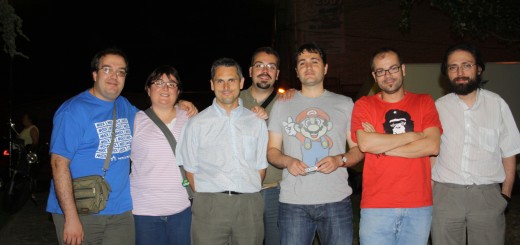 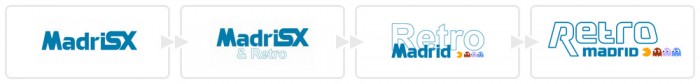 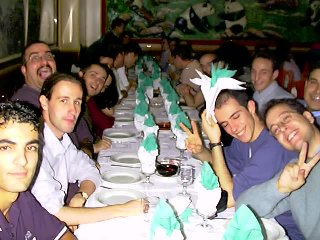 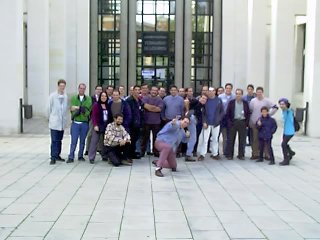 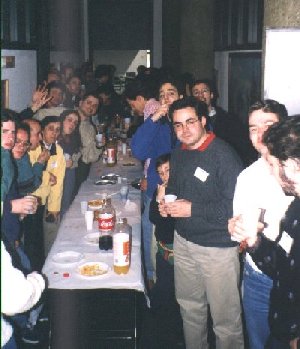